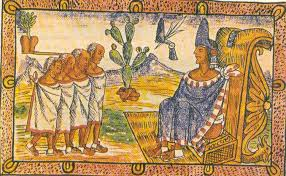 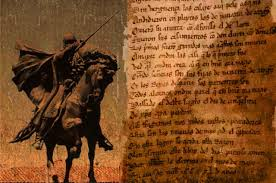 La poesía
La poesía medieval española y poesía prehispánica
Comprensión de lectura
¿Por qué se despide el Cid de su familia?
¿Qué pasa con las hijas del Cid?
¿Por qué crees que llora la madre de Nezahualcóyotl?
¿Qué le pide Nezahualcóyotl a su madre?
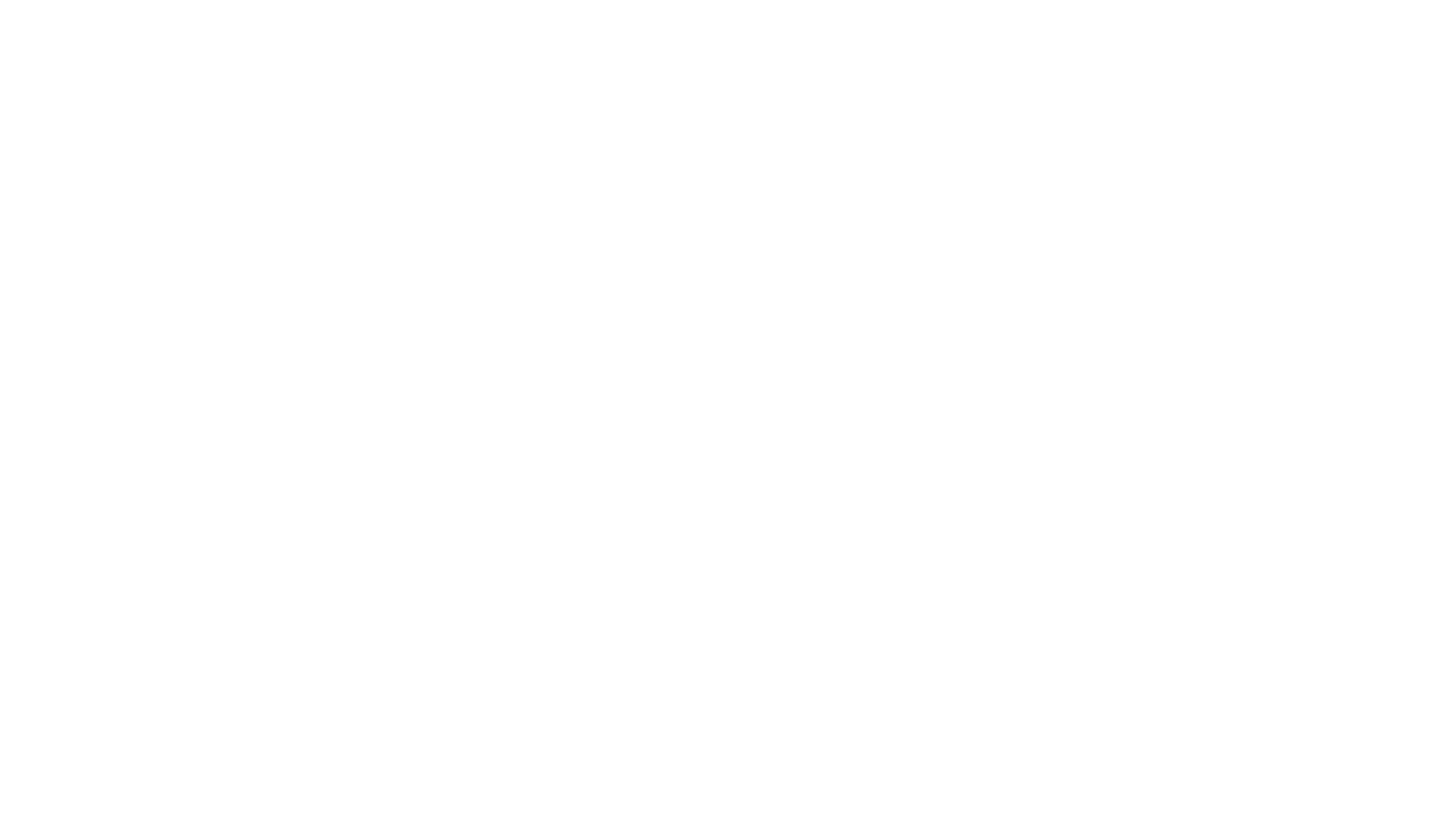 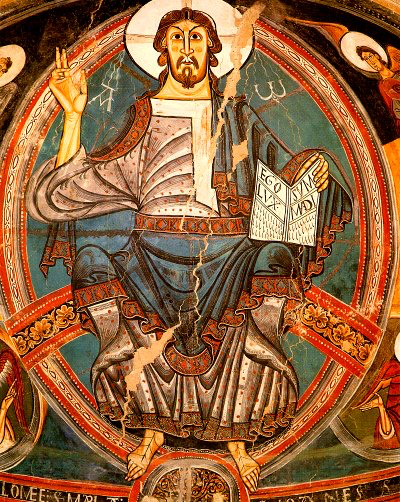 TEOCENTRISMO:  es una corriente de pensamiento que supone que Dios es el centro del universo y lo rige todo, incluso las actividades humanas.
MESTER DE CLERECÍA
POEMAS DIDáCTICOS
MILAGROS DE NUESTRA SEŃORA, GONZALO DE BERCEO
MESTER DE JUGLARÍA
POEMAS éPICOS: Cantares de gesta
CANTAR DE MÍO CID, Anónimo
La poesía medieval española
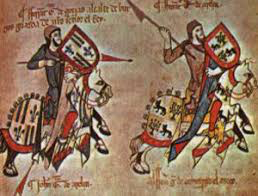 Menester de juglaríaCANTARES DE GESTA: HÉROES Y GUERREROS
En la España de los reinos cristianos del siglo XII, las cualidades más apreciadas de un hombre eran el valor físico y la capacidad para organizar un ataque guerrero, una resistencia o una ciudad conquistada. 
La lealtad a los jefes y a los compañeros de lucha, la protección a los débiles - mujeres, niños y ancianos- y el respeto y devoción a la fe cristiana eran condiciones ineludibles que debían ponerse de manifiesto en cualquier hombre que aspirase a ser cabeza de una comunidad. 
La respuesta que la literatura daría a las exigencias mencionadas, fueron los poemas épicos o cantares de gesta. Aunque se tiene la certeza de que se escribieron muchos, sólo uno nos ha llegado completo: 
El Cantar de Mío Cid, Se exalta en él la figura de don Rodrigo Díaz de Vivar, infanzón castellano nacido hacia 1043 y muerto en Valencia en 1099. Héroe de carne y hueso que inspiró nuestra primera obra literaria.
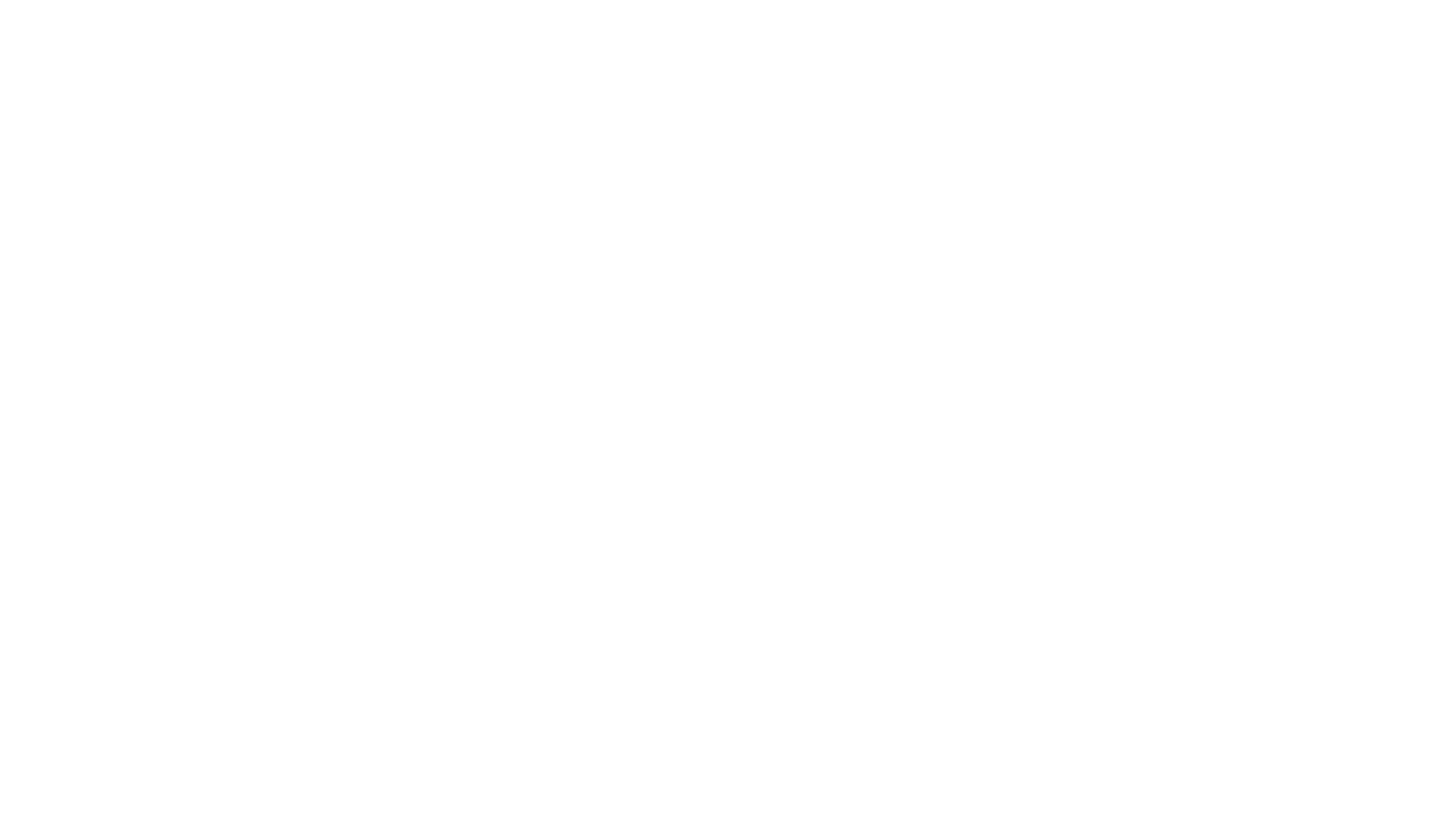 El Cantar de Mio Cid constituye la primera gran obra de la literatura española escrita en una lengua romance. Este cantar de gesta relata las hazañas heroicas inspiradas libremente en los últimos años de la vida del caballero castellano Rodrigo Díaz, el Campeador. Se trata de una obra anónima, aunque los especialistas creen que fue escrita por Per Abbat en torno al año 1207. Del Cantar de Mio Cid se ha dicho que es el bello pórtico de nuestra literatura medieval.
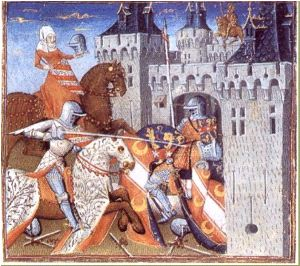 Cantar de Mio Cid
Preguntas del poema
¿Cómo se puede ver en el poema el tema del honor que es de tanta importancia en la época medieval?
¿Cómo se evidencia el teocentrismo en el poema?
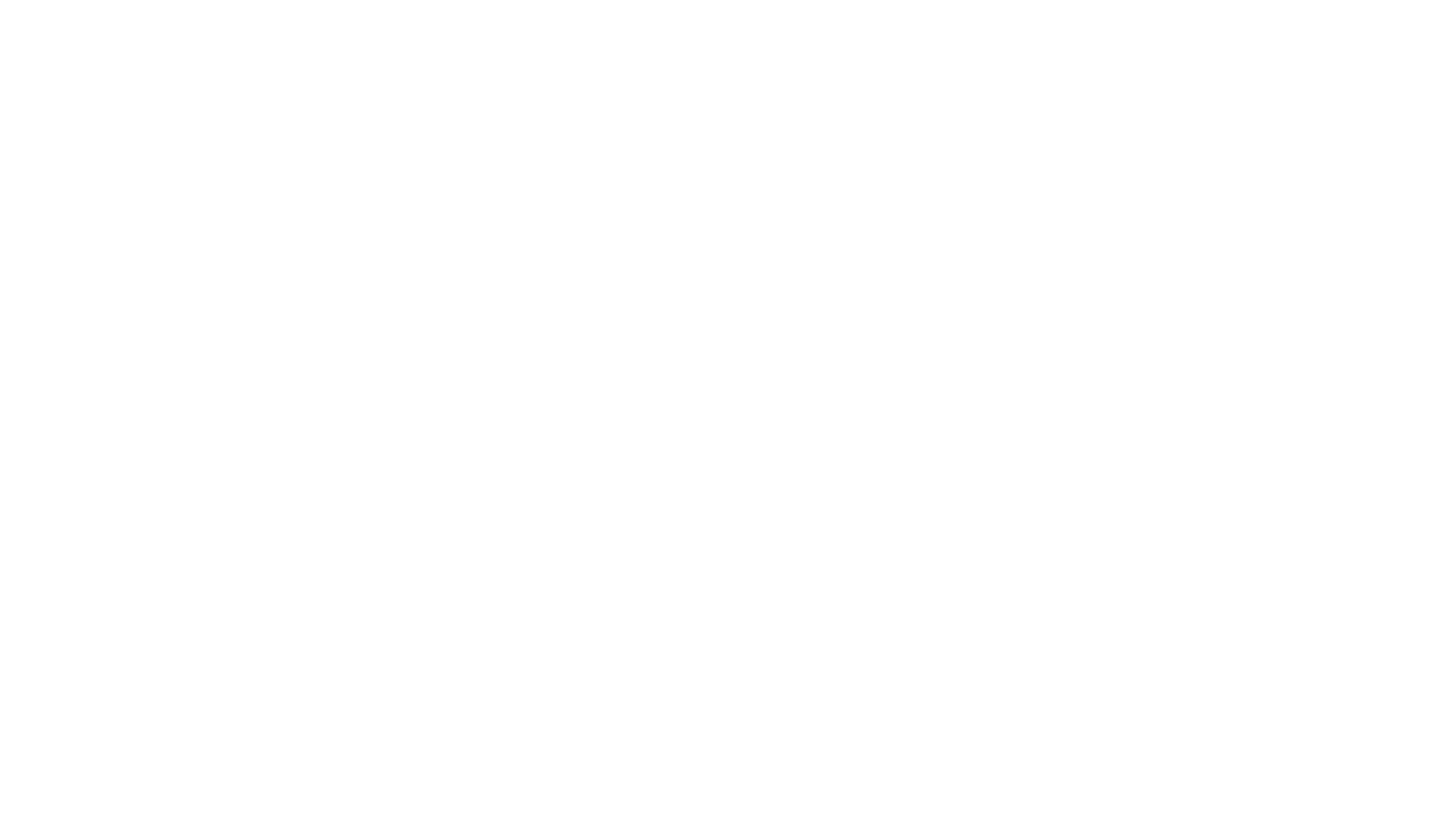 Popol Vuh (Original perdido escrito en lengua quiché)
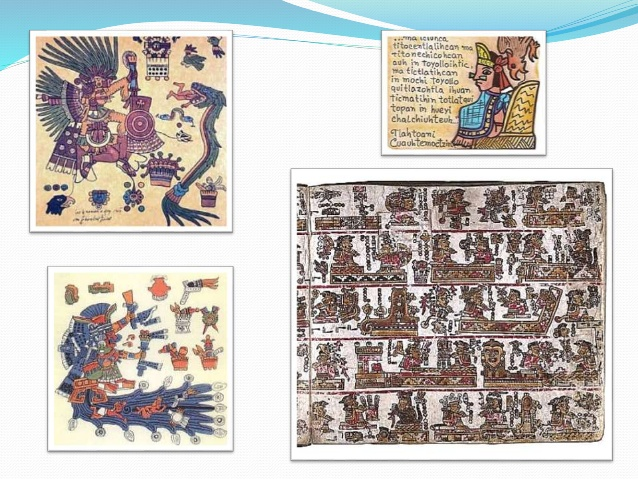 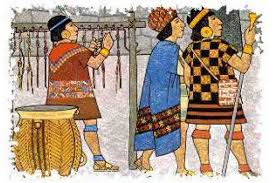 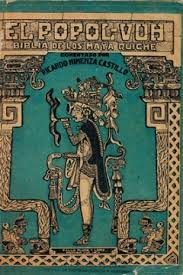 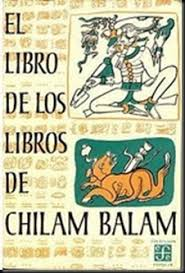 La literatura prehispánicaMaya, Inca, Náhuatl
el mito, la leyenda y las tradiciones orales
La literatura prehispánica o precolombina es una manifestación de carácter literario procedente de las culturas y pueblos de América, anterior a la llegada de Cristóbal Colón  (1492) y de la cultura europea, o más bien, la cultura medieval española.
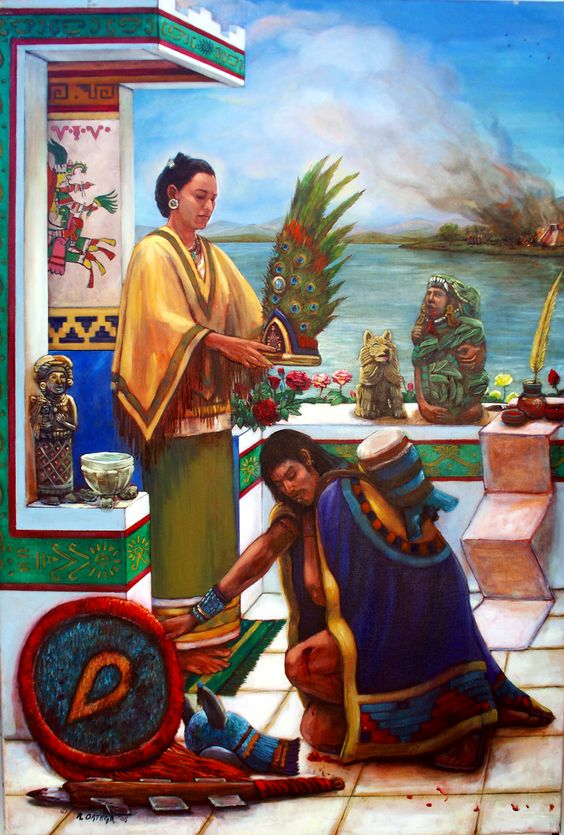 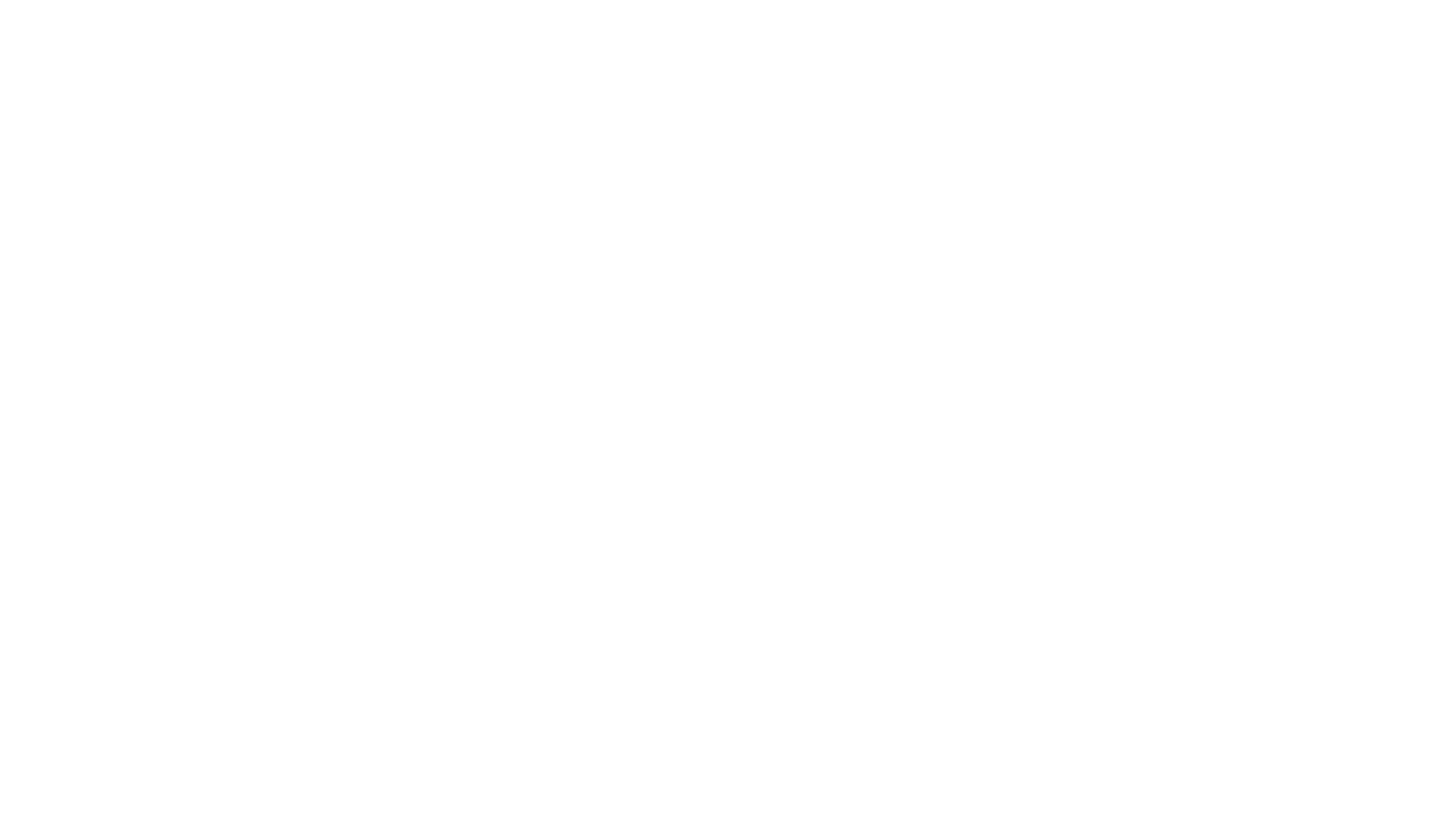 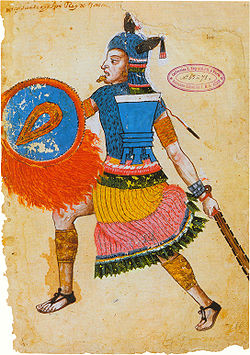 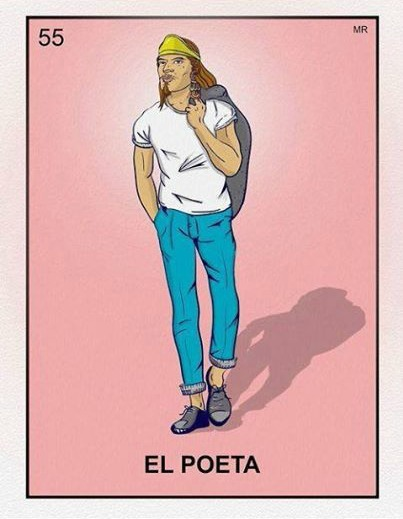 Nezahualcóyotl(1402-1472)fue un poeta, sabio y tlatoani que gobernó la ciudad de Texcoco convirtiéndola en el foco cultural más importante del México antiguo.
Sus poemas son una búsqueda trascendental por medio de diálogos directos al único creador al cual llamaba  Tloquenahuaque ‘Señor de lo cercano y lo lejano’ en los que expresa sus dudas y dilemas sobre la vida, la muerte, la belleza y lo efímero.
Así mismo, Nezahualcóyotl desarrolló una sublime teoría filosófica conocida como  “flor y canto” (in xóchitl, in cuícatl) sobre una visión existencial de la vida.
Pregunta al poema
¿Cómo este poema demuestra la preocupación por la vida, la muerte, la belleza y lo efímero?
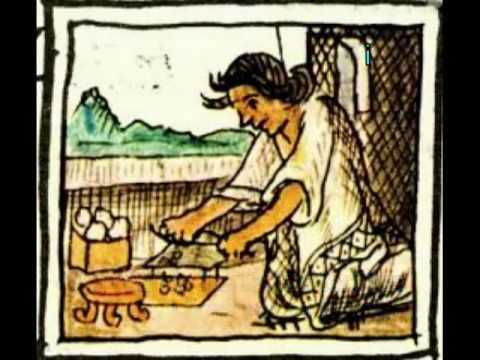